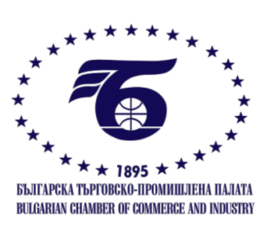 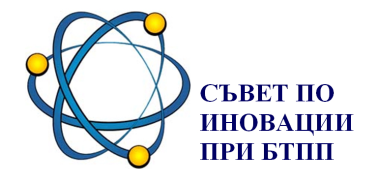 Презентация на новия сайт на Съвета по иновации и енергийна ефективност при БТПП www.inovacii.eu  Иновационна борса
Красимир Стойков
 WEB Девелопер и Администратор на сайта Inovacii.eu
ЙОСИФ АВРАМОВ
Съпредседател на Съвета за иновации и енергийна ефективност при БТПП, член на УС на БТПП
1
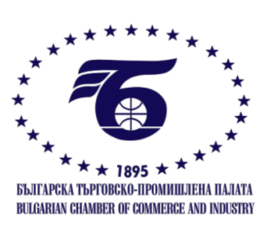 Цел и мисия на Съвета по иновации и енергийна ефективност при БТПП
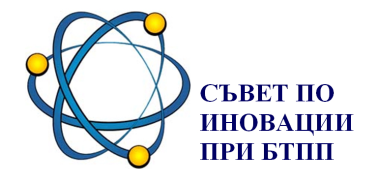 ОСНОВНИ ДЕЙНОСТИ НА СЪВЕТА  ПО  ИНОВАЦИИ И ЕНЕРГИЙНА ЕФЕКТИВНОСТ ПРИ БТПП:
Съветът съдейства за въвеждане на иновационни продукти и услуги в икономиката на страната и осъществява връзката между частния сектор, научните институти, университети и компетентните държавни органи, като :  
1.Разработва и представя на компетентните органи становища по нормативни актове и други документи, отнасящи се до  ускореното въвеждане на иновативни продукти и услуги с цел повишаване конкурентоспособността на икономиката;
2.Предлага мерки за стимулиране на иновациите;
3.Участва със свои представители в работата на различни държавно-обществени органи;
4.Обсъжда стратегии и програми в областта на иновациите и енергийната сигурност, в т.ч. на енергийната ефективност и либерализацията на енергийния пазар и т.н.;
5.Сътрудничи си със сродни органи и организации;
6.Участва в проекти и програми;
7.Прави проучвания относно принципите, тенденциите и добрите практики при въвеждане на иновативни продукти и услуги;8.Съдейства за осъществяване на връзка между нуждите на практиката и науката (вкл. и на реализираните научни проекти и програми, финансирани от Националния иновационен фонд, фонд „Научни изследвания”, фондовете, учредени по инициативата „Джеръми”, т.нар.рискови фондове, финансиращи иновативни проекти и др.);
9.извършва анализи относно проблемите при  взаимодействето между създателите на научни иновативни продукти и стопанските субекти в страната и предлага конкретни  мерки за решаване на тези проблеми;
10.Съдейства за осъществяване на защита на иновативните продукти, вкл. и на европейско ниво;
11.Проучва възможностите за създаване на борса за иновации и съдейства за реализирането й;
12.Чрез свой сайт, изграден под формата на иновативна борса, съдейства за реализацията на иноватимни проекти
2
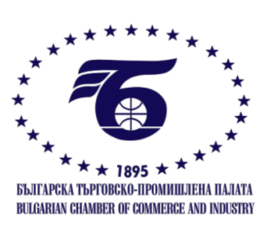 Как в развитите страни    иновативните проекти стават реалност?
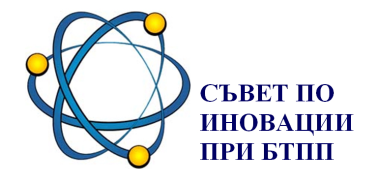 Следва да се определи кога точно е подходящото време да се търси  реализацията на иновативни решения, респективно и на иновативни проекти?
През месец април 2009 г. американската компания Кикстартерс пусна платформа за публично събиране на средства за разработка на иновативни продукти, преимуществено в областите на  софтуера и хардуера
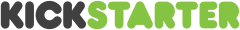 През 2005 г. Федералното министерство на науката и образованието на Германия изгради Център за иновации, който от 2010 г. активно рекламира публично желанието си да привлича иновативни решения за своята индустрия
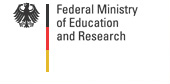 България – Точно сега е времето, което би извело България на по-предна позиция като иновативна държава, каквато е била през 80-те години на ХХ в.
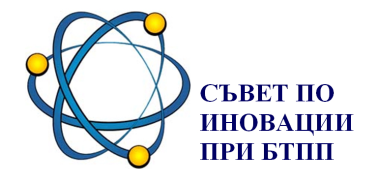 3
Къде се намира Българияв световните класации?
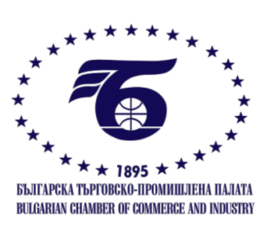 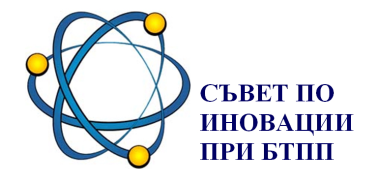 Според класацията за конкурентноспособност за 2011г., изследвана в  Доклада на Световния икономически форум и според изследвания в него Индекс на страните, които активно търсят иновации и научни открития се ползват с висок рейтинг България е на 71-во място.
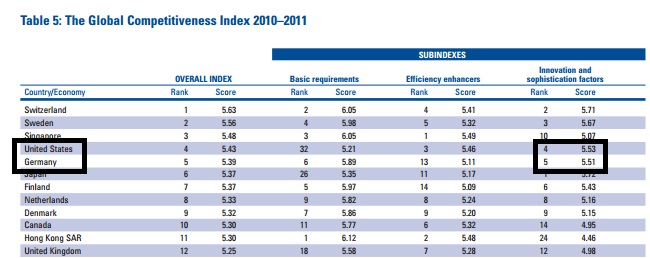 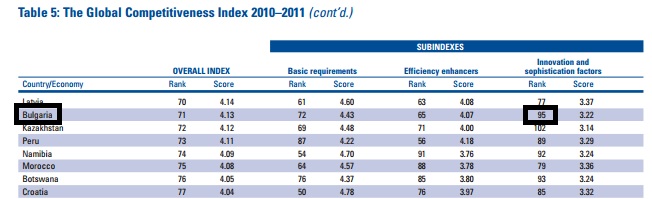 4
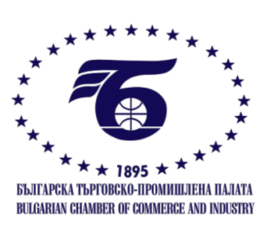 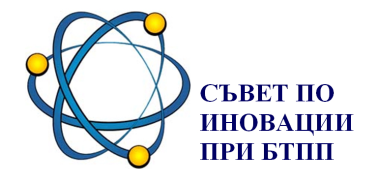 Иновативната борса - нова възможност за реализация на иновативни проекти в България:
Идеята за улеснено и ефективно търсене на финансиране директно от Съвета по иновации и енергийна ефективност при БТПП, а и под формата на инвестиции от български и чуждестранни донори се реализира чрез Иноватината борса. Тя ефективно може да започне да функционира след 3-4 месеца. В нея ще се изгради и ще се подържа платформа, чрез която достъпно и  без усложнени процедури могат да кандидатстват автори на иновативни проекти, в т.ч. притежатели на патенти, полезни модели и т.н.  Чрез тази платформа те могат да търсят директно финансиране от различни донори, в т.ч.: заинтересовани от иновацията предприятия; инвестиционни фондове, в т.ч. и такива за дялово финансиране; международни донорски агенции; инвидуални инвеститори и др. Изготвено е писмо до МФ за функционирането  на Иновативната борса.
Езиковите бариери, информационните препятствия и недостатъчното познаване на нетрадиционните способи за финансиране, които пречат на голяма част от българските учени и на иноваторите от бизнеса се преодоляват чрез платформата за Иновативна борса. За улеснение на иноваторите ще бъдат публикувани на сайта изискванията за представянето на проектите, които ще са динамични и ще са на разположение за всеки, който желае да ползва услугите й. Те ще включват указания за адекватното им визуализиране, в т.ч. и за изготвяне по подходящ начин  на презентационните материали; на  спецификации за техническото представяне на проектите и т.н.
5
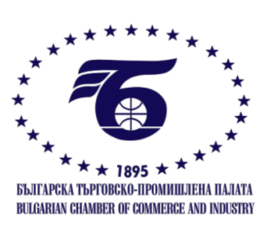 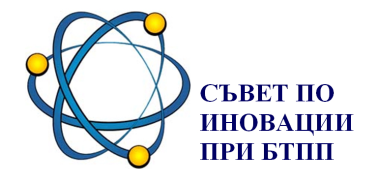 Визия на Сайта
В самата си основа сайтът представлява портал, чрез който инвеститори и заинтересовани компании от иновацията могат директно да се свържат с иноватори
Чрез Иновативната борса е възможен контакт със Съвета по иновации и енергийна ефективност при БТПП, който ще подпомогне проекта за търсене на финансиране. На сайта ще се презентират иновационни проекти, които освен че имат значим принос в науката, биха се реализирали в индустрията, а също биха донесли печалба както за иноватора, така и за представителя на бизнеса, рискувал да вложи свои капитали и финансово е подкрепил проекта
Сайтът също е и активен информационен портал за новини в сферата на науката и иновациите в България и в чужбина
6
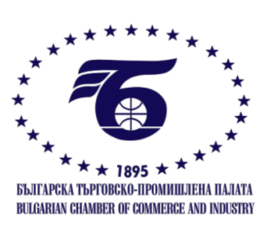 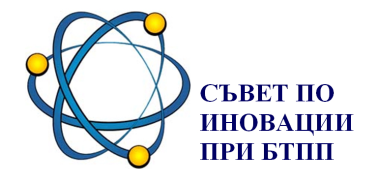 Активност на сайта:
В сайта са посочени редица полезни връзки и контакти, с оглед да улесни ползвателите си от бизнеса и науката. Част от тях са:
БТПП
Патентно ведомство
БАН
Университети, в т.ч.: ТУ, СУ, УНИБИТ и др.
7
МЕНЮ НА САЙТА
‘’НАЧАЛО’’ – ПРЕДСТАВЯЛЯВА НАЧАЛНИЯ ПОРТАЛ НА САЙТА
‘’ПРОЕКТИ’’ – СЪДЪРЖА СТУКТУРАТА НА ИНОВАТИВНАТА БОРСА
‘’СЪБИТИЯ’’ – ТЕКУЩИ СЪБИТИЯ НА СЪВЕТА
‘’ВРЪЗКИ’’ – ПОЛЕЗНИ ВРЪЗКИ И ИНСТИТУЦИИ
‘’НОВИНИ’’ – АКТУАЛНИ НОВИНИ ЗА СЪВЕТА И ИНОВАЦИИТЕ ПО СВЕТА
‘’КОНТАКТИ’’ – АКОНТАКТИ НА СИЕЕ КАКТО И СЪСТАВ НАСОКИ И ПРАВИЛНИК
8
Благодарим Ви за вниманието!
За въпроси след Кръглата маса:
Е-mail: m.markova@bcci.bg
9